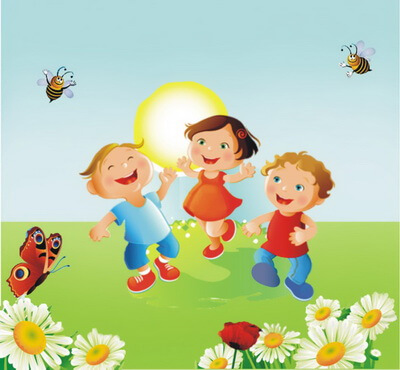 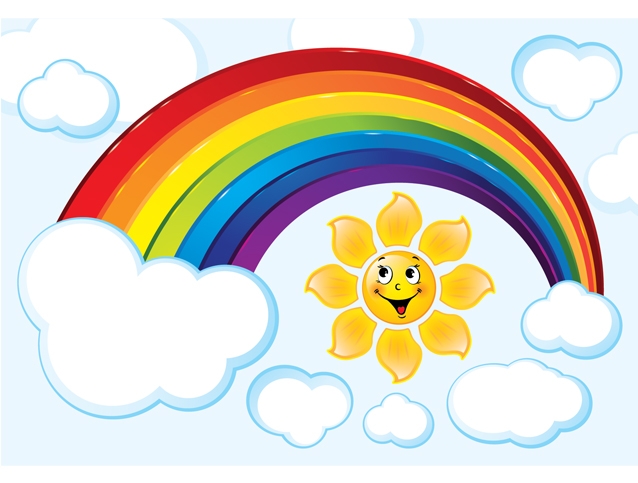 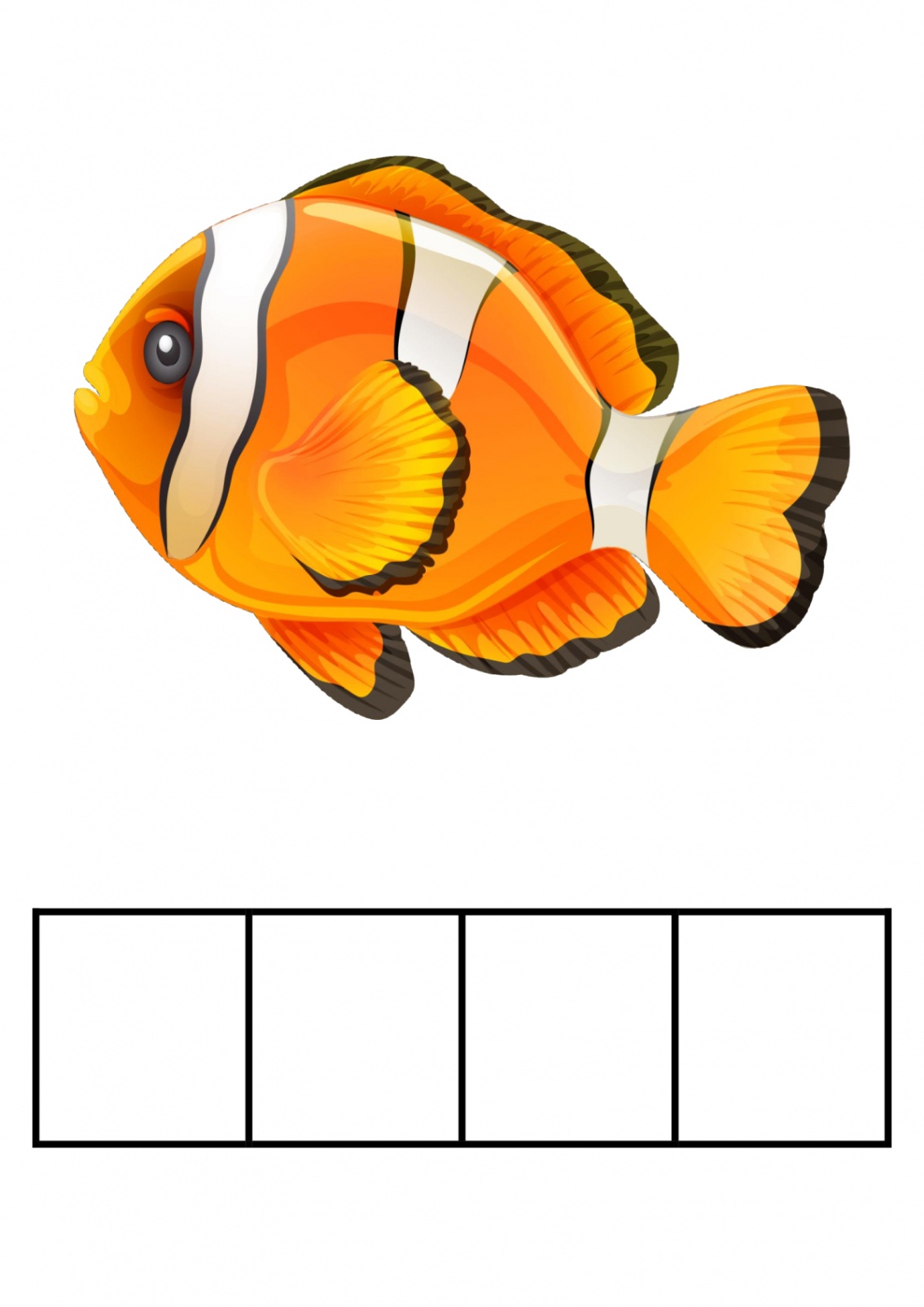 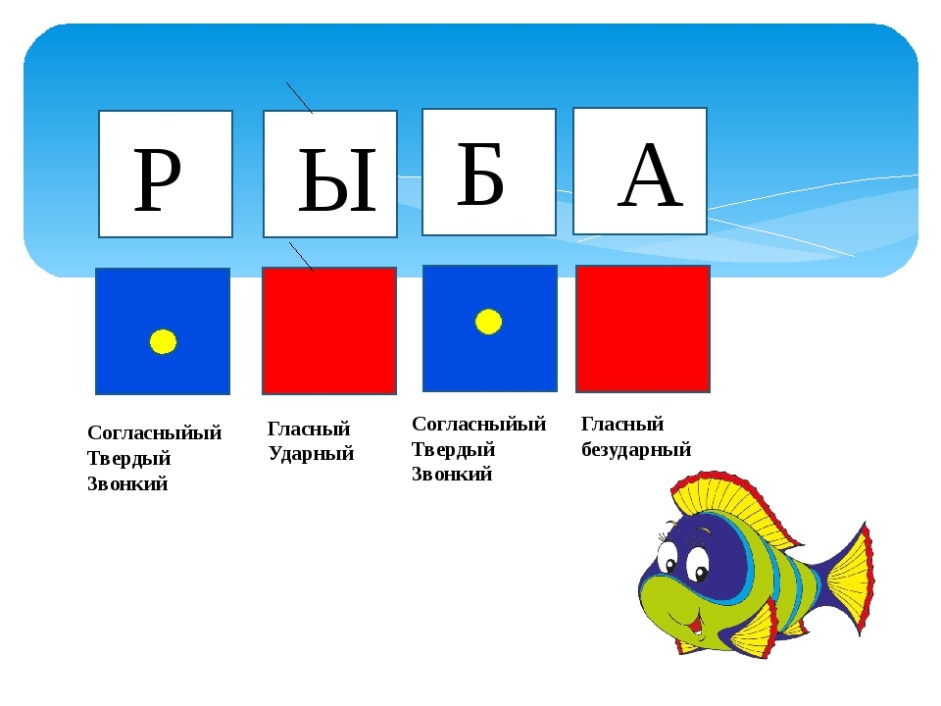 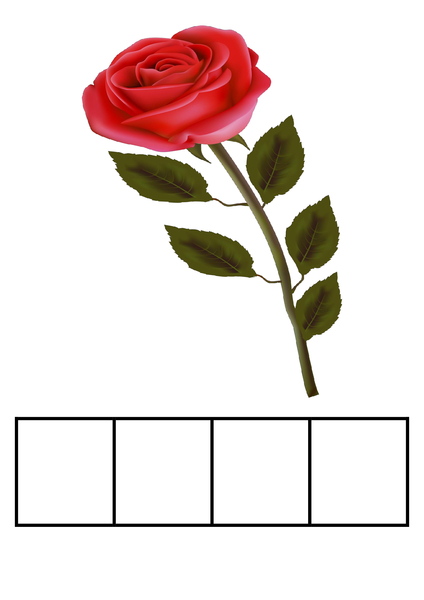 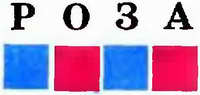 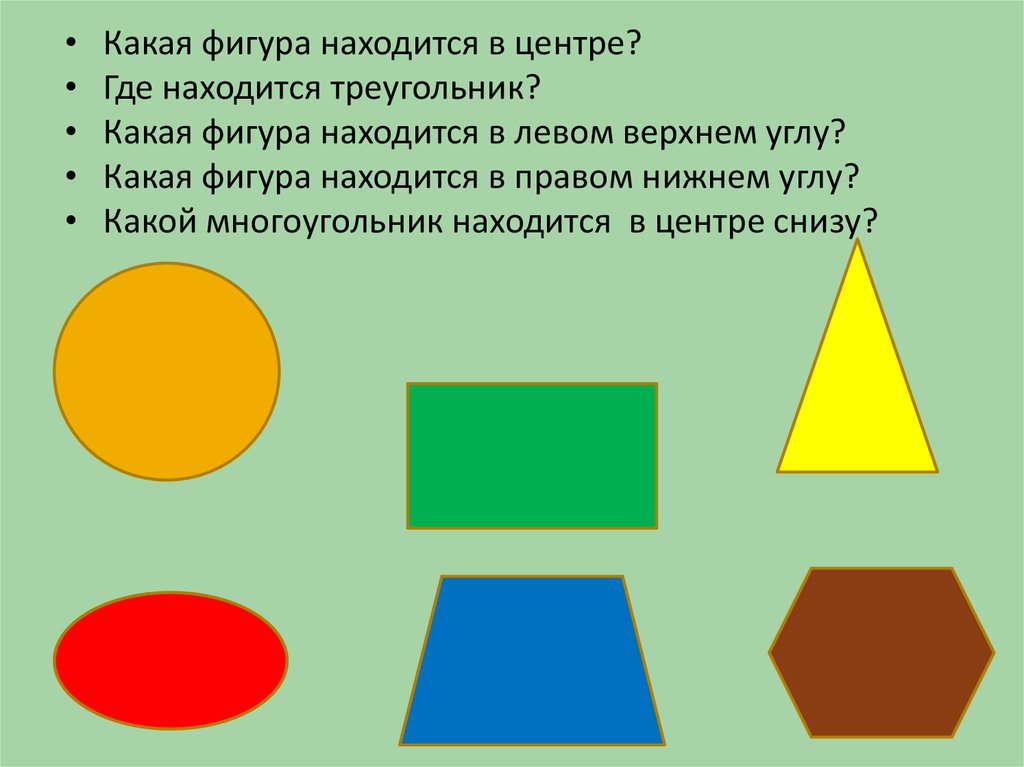 Сколько здесь квадратов?
Где кругов больше? СПРАВА ИЛИ СЛЕВА?
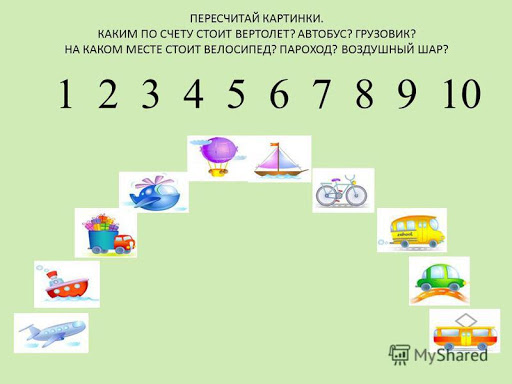 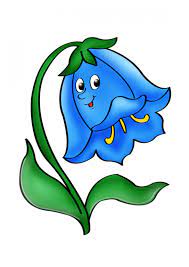 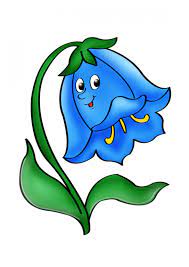 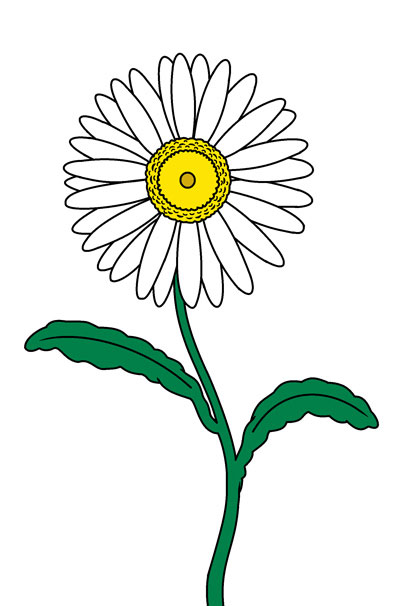 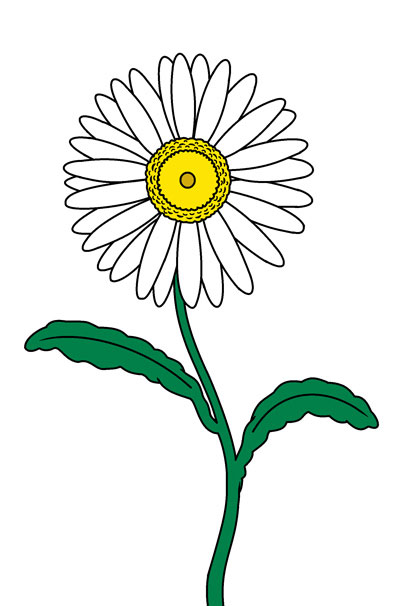 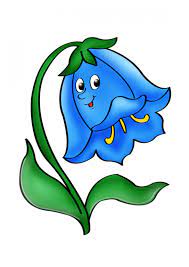 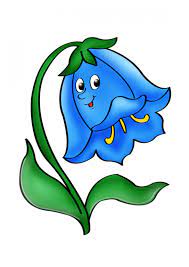 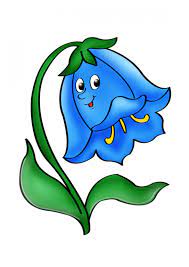 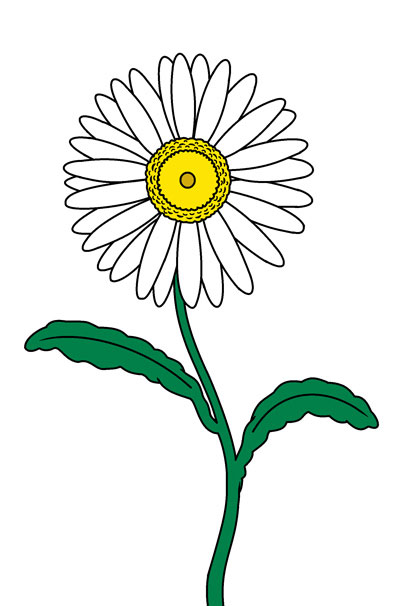 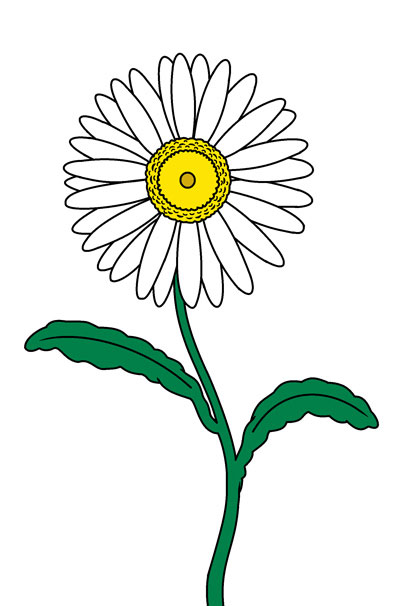 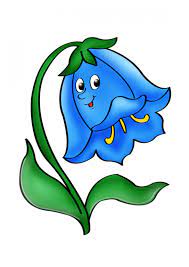 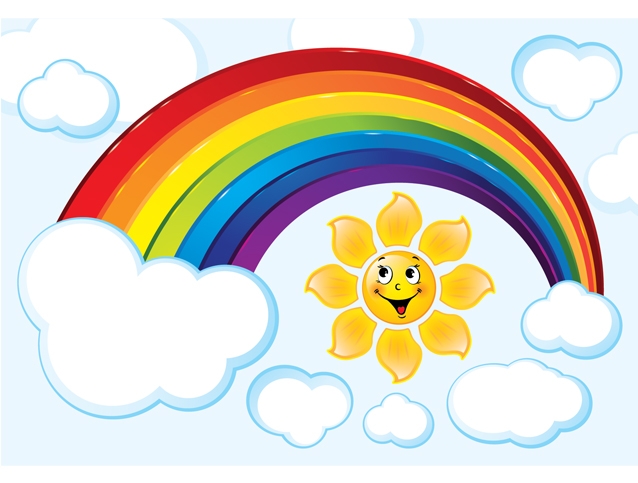